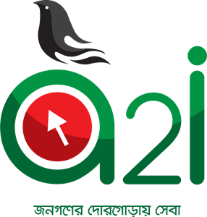 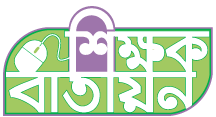 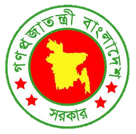 সবাইকে স্বাগতম
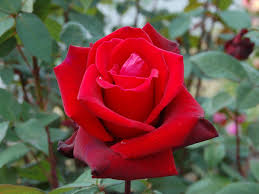 পরিচিতি
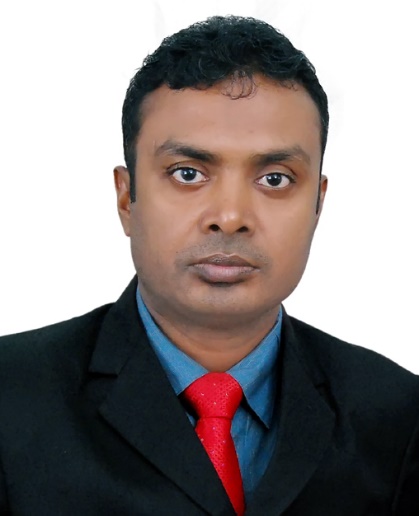 শ্রেণিঃ প্রাক-প্রাথমিক
বিষয়ঃ গণিত
পাঠ শিরোনামঃ তুলনা করা
পাঠ্যাংশঃ মোটা-চিকন
বিপ্রেশ চন্দ
সহকারি শিক্ষক
ব্রাহ্মণঝুলিয়া সঃ প্রাঃ বিদ্যালয়
ছাতক, সুনামগঞ্জ।
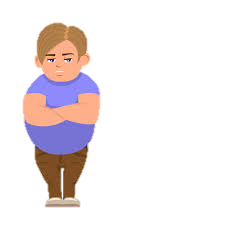 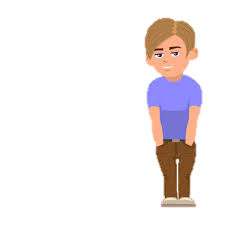 এসো আমরা কিছু ছবি দেখি-
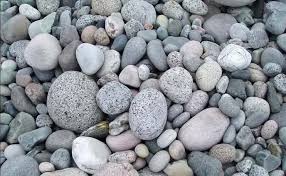 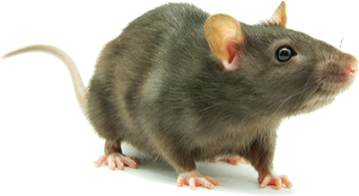 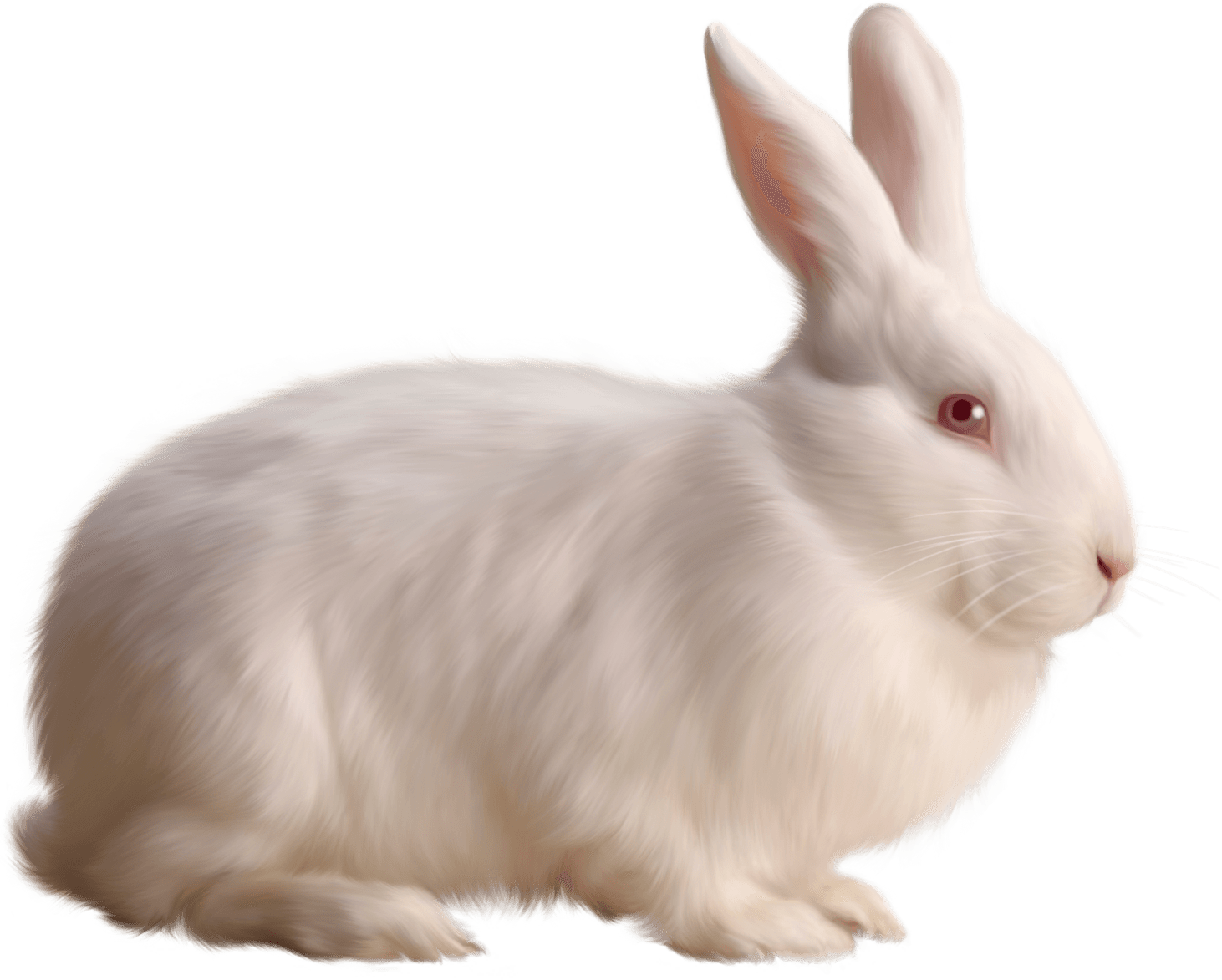 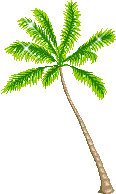 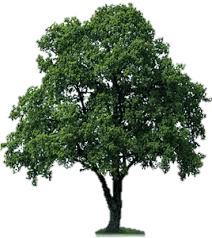 তুলনা করা
ছবিগুলোর মধ্যে কি কোন পার্থক্য আছে?
ছবিগুলো কি একই রকমের?
পার্থক্যকে আমরা কী বলতে পারি?
হ্যাঁ
না
আজকের পাঠ...
তুলনা করা (মোটা-চিকন)
শিখনফল
বিভিন্ন জিনিষের মাঝে তুলনা করতে পারবে।
বাস্তব
উপকরণ
প্রদর্শন
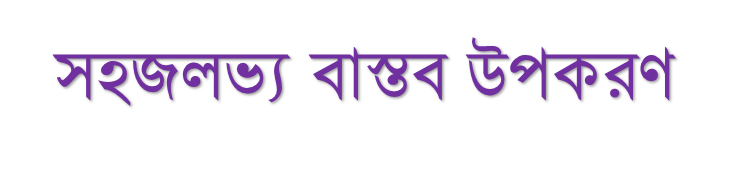 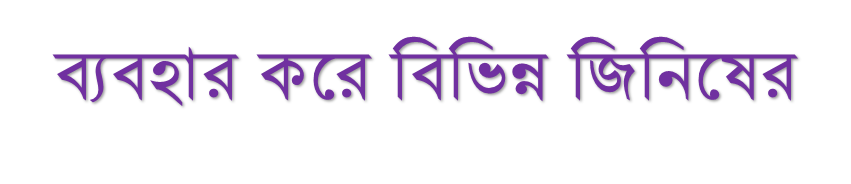 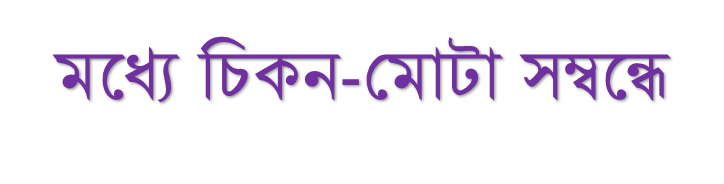 ধারণা দিব।
ছবি দেখে বলো-
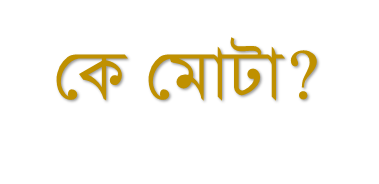 এখানে কে চিকন?
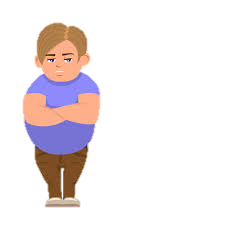 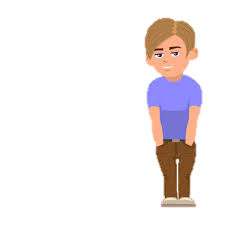 চিকন
মোটা
ছবি দেখে বলো-
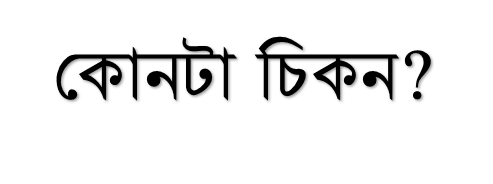 এখানে কোনটা মোটা?
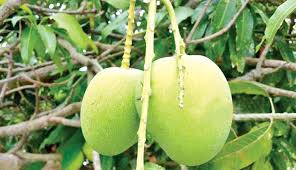 মোটা
চিকন
ছবি দেখে বলো-
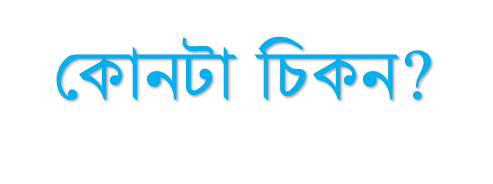 এখানে কোনটা মোটা?
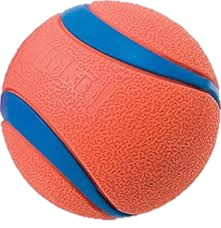 চিকন
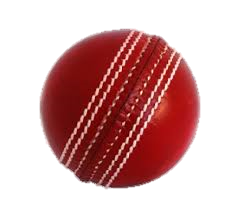 মোটা
ছবি দেখে বলো-
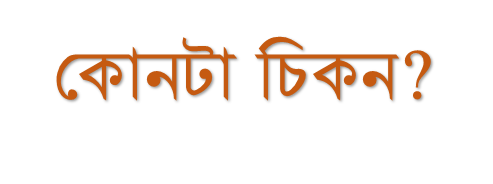 এখানে কোনটা মোটা?
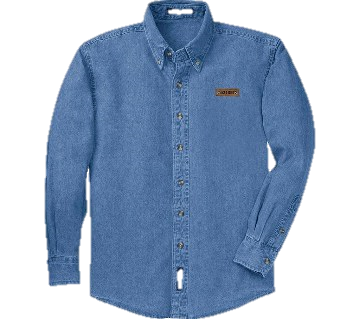 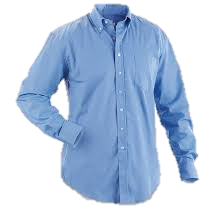 চিকন
মোটা
ছবি দেখে বলো-
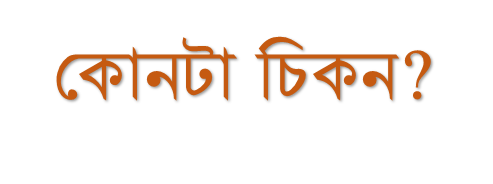 এখানে কোনটা মোটা?
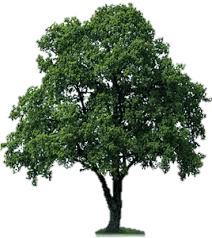 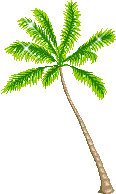 মোটা
চিকন
ছবিগুলো দেখে মোটা ও চিকন আলাদাভাবে সাজাই-
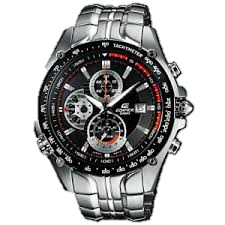 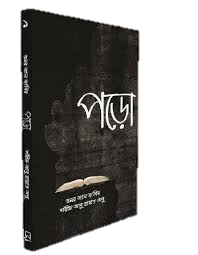 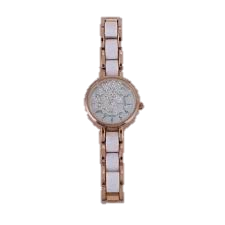 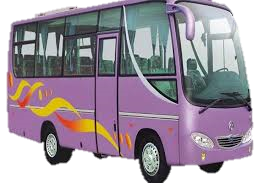 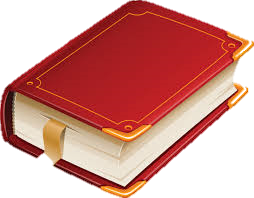 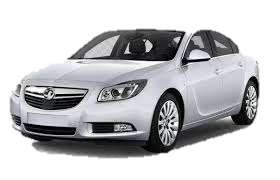 মূল্যায়ন
মোটা কোনটি বলো-
চিকন কোনটি বলো-
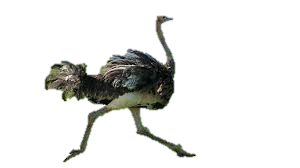 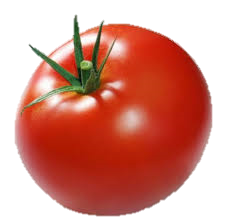 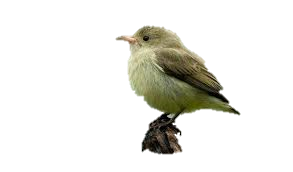 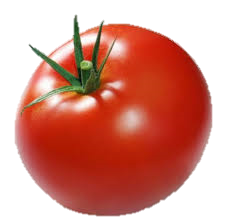 ধন্যবাদ সবাইকে
ভালো থেকো সবাই
আগামী ক্লাশে আবার দেখা হবে
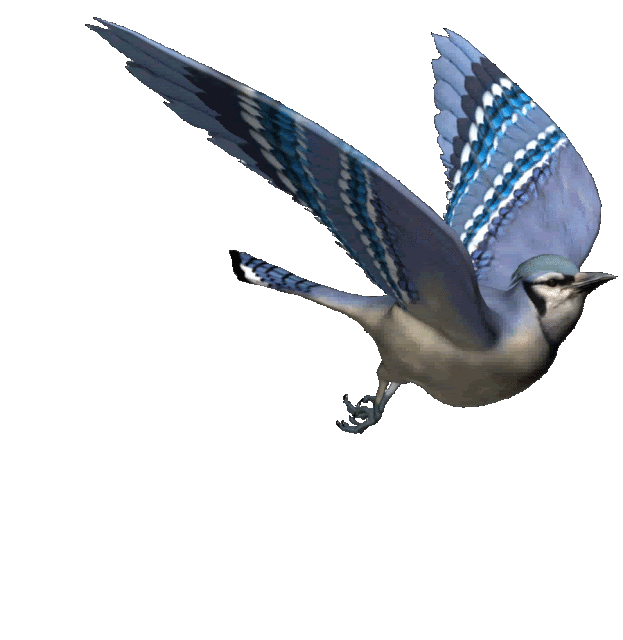